Zasady modernizacji lokalnej sieci komputerowej
Weronika Skotna
Zagadnienia:
Jakie czynniki należy uwzględnić, planując modernizację sieci? 
Z jakich etapów składa się modernizacja lokalnej sieci komputerowej?
Jakie czynniki należy brać pod uwagę przy podejmowaniu decyzji dotyczących wyboru oprogramowania i sprzętu?
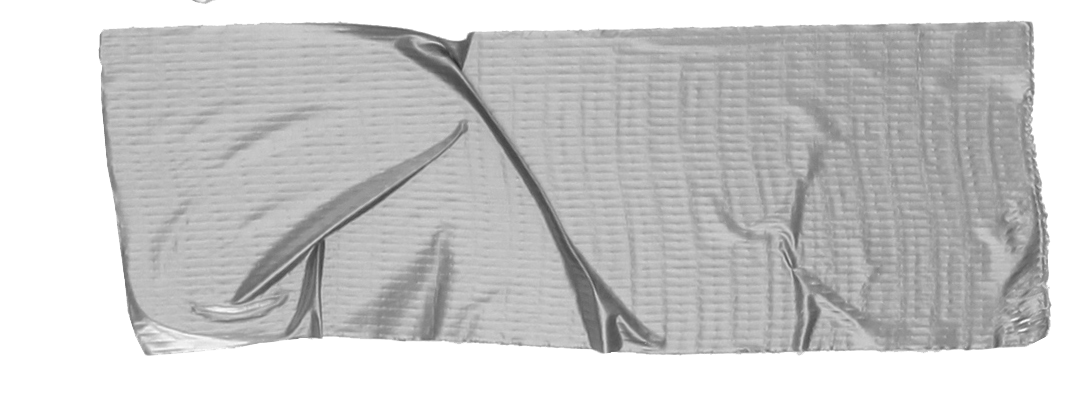 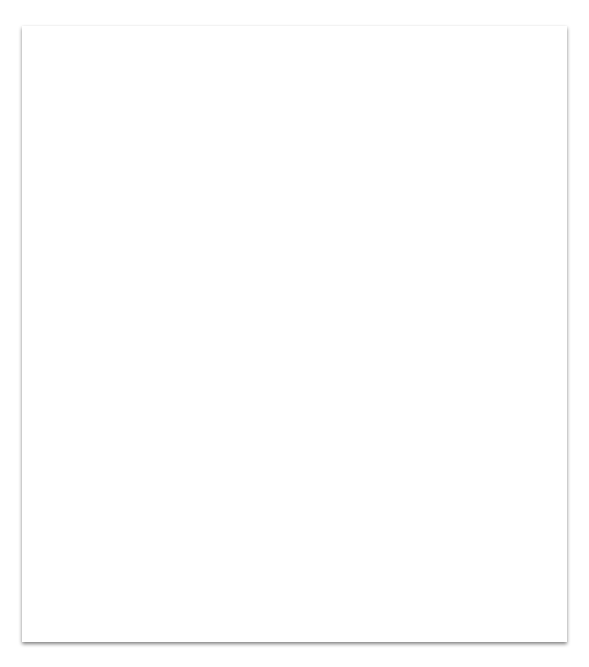 SIEĆ KOMPUTEROWA
składa się z elementów tworzących całość:
sprzętu komputerowego
oprogramowania 
okablowania
Modernizacja lub wymiana infrastruktury sieciowej najczęściej wykonywana jest, gdy:
Firma rozwija się i system telekomunikacyjny przestaje spełniać wymagania 
pojawia się potrzeba zmniejszenia kosztów utrzymania
konkurencyjność i rozwój firmy wymuszają wprowadzenie nowych aplikacji wymagających modernizacji sieci
Projektując modernizację sieci komputerowej należy uwzględnić:
funkcjonalność sieci
zagrożenia dla bezpieczeństwa 
potrzeba połączenia pomiędzy oddziałami 
wymagania oprogramowania 
dyspozycja wydzielonym pomieszczeniem - serwerownią 
wykorzystanie nowych technologii
Modernizacja okablowania strukturalnego powinna przebiegać według schematu:
Analiza potrzeb klienta
inwentaryzacja istniejącego sprzętu i oprogramowania 
analiza warunków technicznych 
stworzenie koncepcji modernizacji 
wykonanie projektu
instalacja i przeprowadzenie testów
wykonanie pomiarów dynamicznych wszystkich torów transmisyjnych 
uruchomienie i konfiguracja
wprowadzenie zmian w dokumentacji 
eksploatacja okablowania
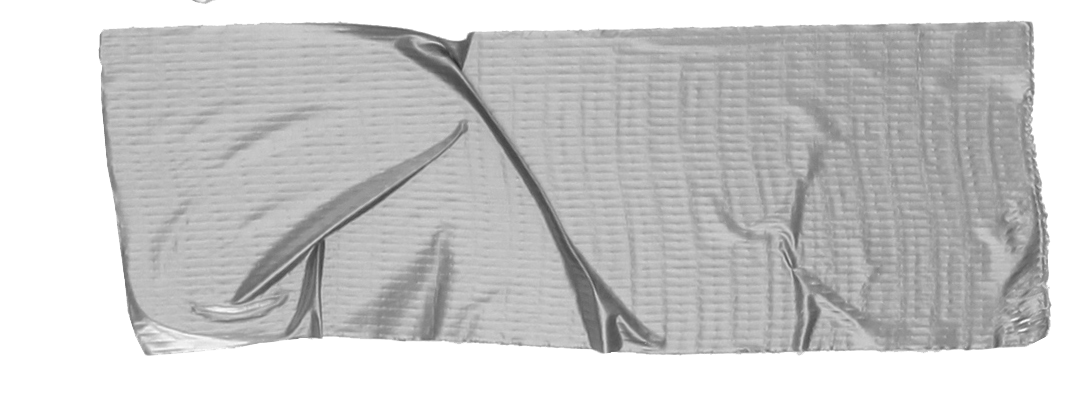 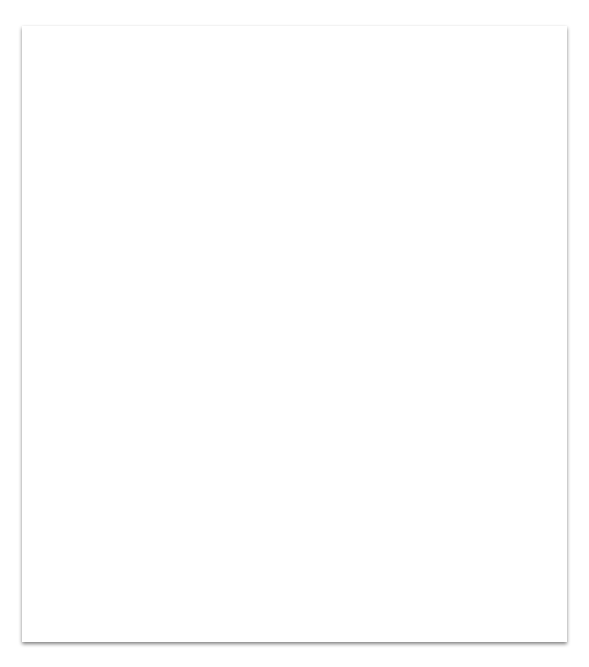 Oprogramowanie wykorzystywane w firmie
obejmuje zarówno  systemy operacyjne serwerów i stacji roboczych, pakiety biurowe i specjalistyczne programy 
powodem zmiany oprogramowania może być np.  osiągnięcie granicy możliwości przez dotychczasowe, co blokuje rozwój  firmy. 
nowe oprogramowanie należy dobrać tak, aby odpowiadało wszystkim potrzebom firmy 
powinno ono być też skalowalne, aby mogło  być używane w rosnącej sieci komputerowej